Let me do it for you - Automating OSINT and Recon
Paul Zenker
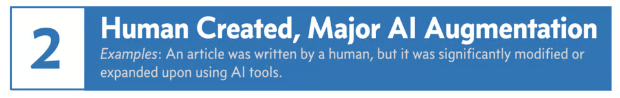 https://danielmiessler.com/p/ai-influence-level-ail/
About
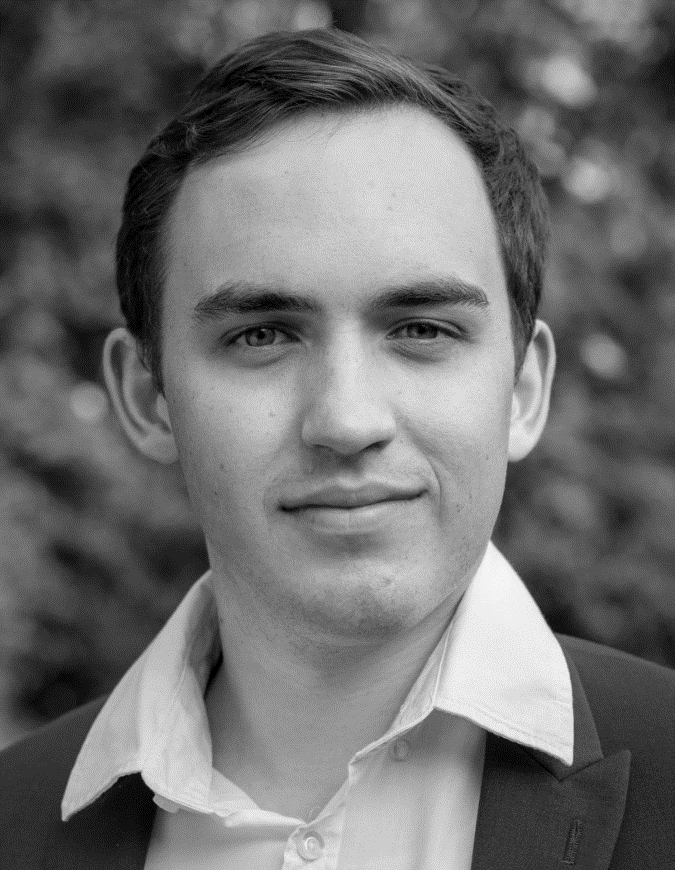 Paul Zenker / IT Security Analyst
Offensive Security Certified Professional (OSCP)
E: pzenker@nsideattacklogic.de

Security-by-accident.com
Agenda
Why and Where?
Basics -> Intermediate
Help you come up with ideas
Coming up with a structure
showcasing tools, libraries and concepts
and of course… AI
comics and memes
Why and Where?
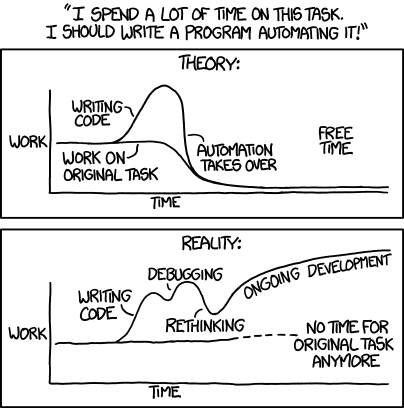 the intern
reused
(almost) no moving parts
source: https://xkcd.com/1319/
How?
Using tools
coding yourself
using automation frameworks
Python the Greatest Hits
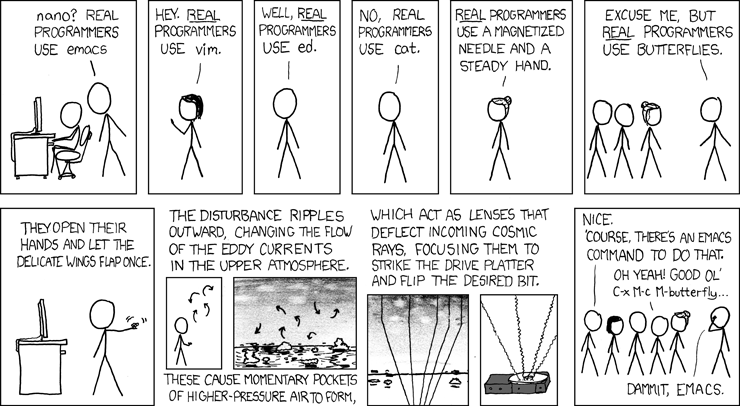 source: https://xkcd.com/1319/
Python Libraries
Requests and APIs
Telegram, Discord and Co. 
Search Engines
Facial Recognition
Natural Language Processing
Flask
Regex
Selenium
Beautifulsoup
Python Libraries – Why code blocks?
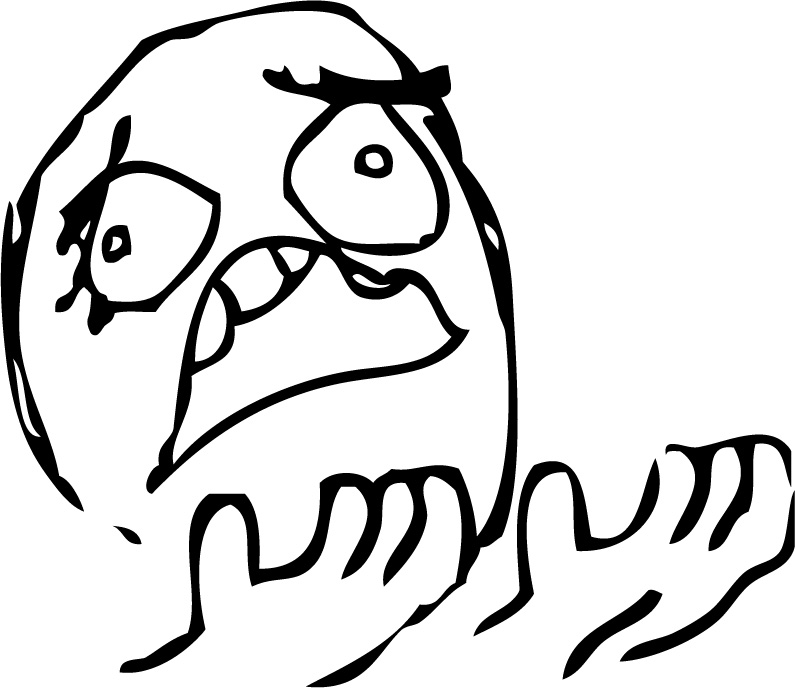 Python Libraries - Requests and APIs
On the shoulders of giants
All the data you need
Libraries vs. native APIs
You can also get the HTML of websites
import shodan
api = shodan.Shodan(SHODAN_API_KEY)
results = api.search('apache')

for result in results['matches']:
    print(result)
Python Libraries - Regex
Find anything anywhere
So powerful 🏋️‍♂️
So confusing ( •᷄‎_•᷅ )
Use AI
^(?=(?:[^"]|"[^"]*")*$)(?=(?:[^']|'[^']*')*$)(?=[^()]*(?:\((?:[^()]*\))*[^()]*\)*$))
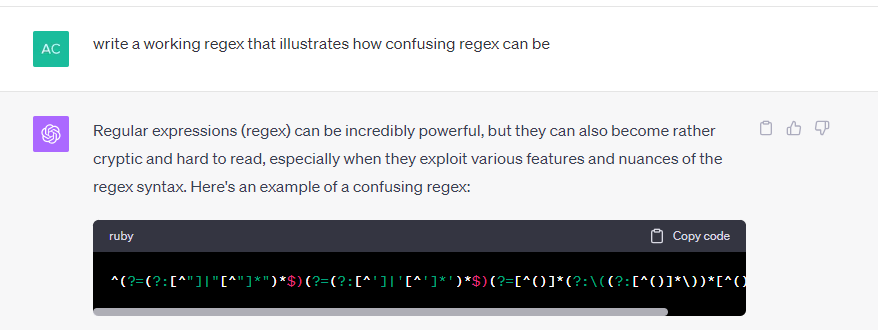 Source: https://shodan.readthedocs.io/en/latest/
Python Libraries – Telegram, Discord & Co.
import discord
from discord.ext import commands
import subprocess
TOKEN = 'YOUR_DISCORD_BOT_TOKEN'
intents = discord.Intents.all()
bot = commands.Bot(command_prefix='!', intents=intents)
@bot.command()
async def scan(ctx):
    """Runs the recon.sh script without waiting for it to finish"""
    try:
        subprocess.Popen(["/root/recon.sh"], shell=True)
        await ctx.send("Script is running in the background.")
    except Exception as e:
        await ctx.send(f"Error executing script: {str(e)}")
bot.run(TOKEN)
Starting things
Notifications
Assistants
Python Libraries – Search Engines
Like Google Dorking
…but on steroids 
Test if dangerous dork has results
from duckduckgo_search import DDGS
with DDGS() as ddgs:
    for r in ddgs.text('OSINT filetype:pdf', 
                       safesearch='off', 
                       timelimit='y', 
                       max_results=10):
        print(r)
Source: https://pypi.org/project/duckduckgo-search
Python Libraries – Facial Recognition and NLP
Libraries exist
Make advanced use cases possible
Limited reliability
from textblob import TextBlob
testimonial = TextBlob("Textblob is amazingly simple to use. What great fun!")

print(testimonial.sentiment)

>>> Sentiment(polarity=0.39166666666666666, subjectivity=0.4357142857142857)
Source: https://textblob.readthedocs.io/en/dev/quickstart.html
Python Libraries - Flask
Integrating tools with other tools
Making tools available
from flask import Flask, jsonify

app = Flask(__name__)

@app.route('/')
def hello_world():
    return jsonify(message="Hello, World!")

@app.route('/api/greet/<string:name>', methods=['GET'])
def greet(name):
    return jsonify(message=f"Hello, {name}!")

if __name__ == '__main__':
    app.run(debug=True)
Python Libraries – Beautifulsoup + Selenium
from bs4 import BeautifulSoup
from selenium import webdriver

driver = webdriver.Chrome()

URL = 'https://example.com'
driver.get(URL)

page_source = driver.page_source

soup = BeautifulSoup(page_source, 'html.parser')

paragraphs = soup.find_all('p')
for p in paragraphs:
    print(p.text)
Beautifulsoup for scraping
Selenium for browser interaction
Together = unstoppable
Storing Data
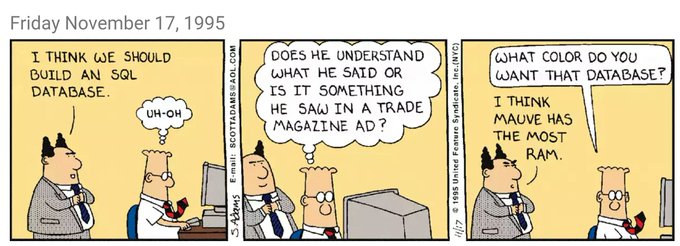 source: Scott Adams Dilbert
Database Options
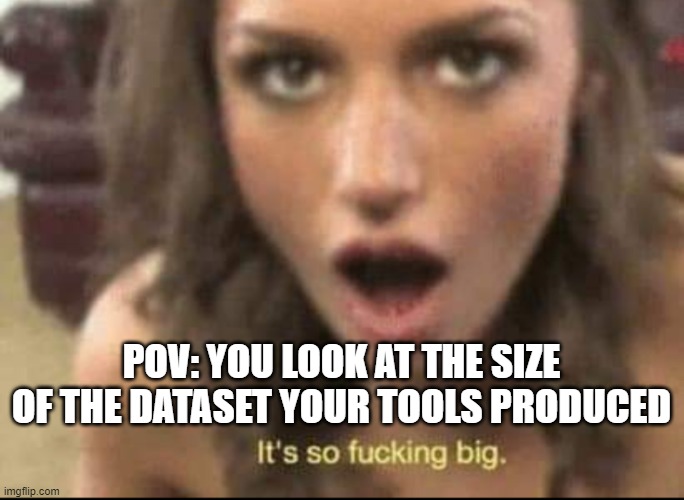 SQL
MongoDB
Neo4j
Grafana
Some more fancy stuff
Database Options - SQL
Gets you where you need to go
Well documented
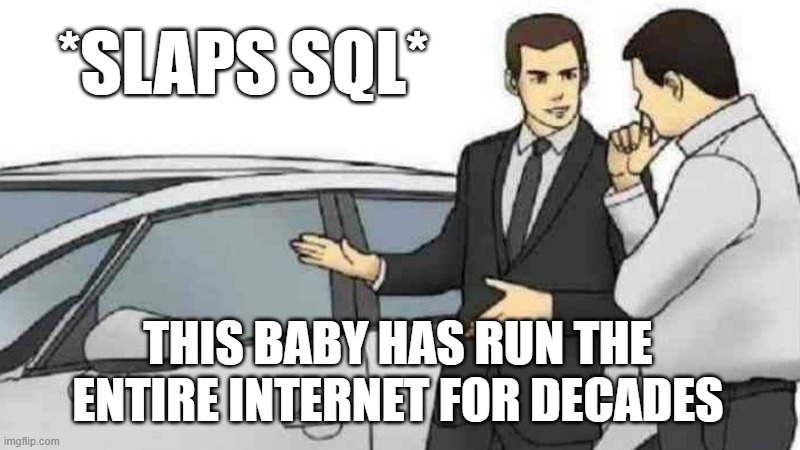 Database Options - MongoDB
- stored as documents
- uses JSON
Quelle: https://i0.wp.com/digitalvarys.com/wp-content/uploads/2019/09/Introduction-to-MongoDB.png?resize=1024%2C563&ssl=1
Database Options – Neo4j
Graph database
Visualizes relationships
Gets messy really quick
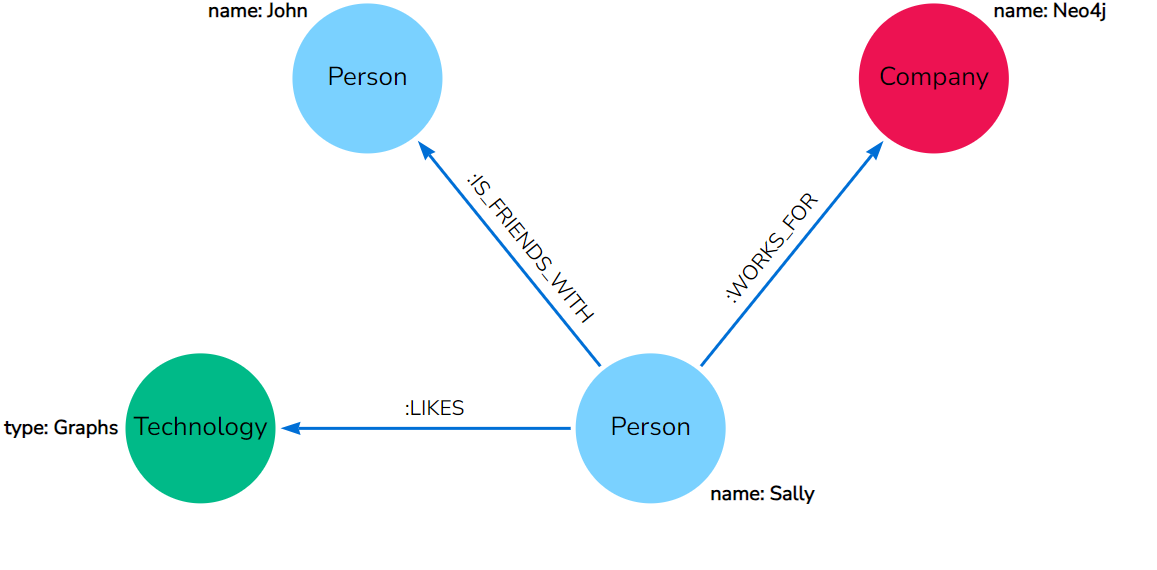 source: https://neo4j.com/docs/getting-started/_images/cypher_graph_v1_arr.svg
Database Options – Fancy stuff
InfluxDB – time series data
Redis – in memory
Every cloud provider has a DB option
There is a DB for everything
Deploying and the Cloud
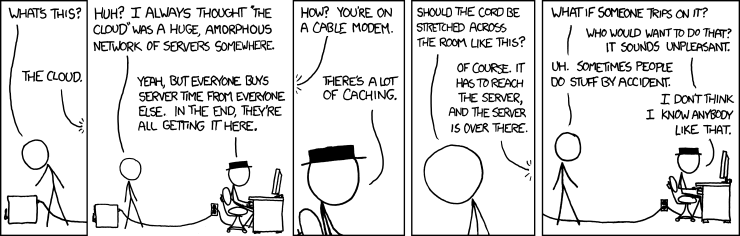 source: https://xkcd.com/908/
Deploying and the Cloud
Docker
Portainer
Render
Database Hosting
The real cloud
Deploying - Docker
Normal setup
Install go
Add go to path
Add go binaries to path
Setup something to do it in every terminal 
Install subfinder
Run subfinder
Almost all tools have Docker images
No dependency conflicts
Docker setup
docker run projectdiscovery/subfinder:latest -d hackerone.com
Deploying - Portainer
It is like Docker
But with a GUI
And selfhosted
And beautiful ✨
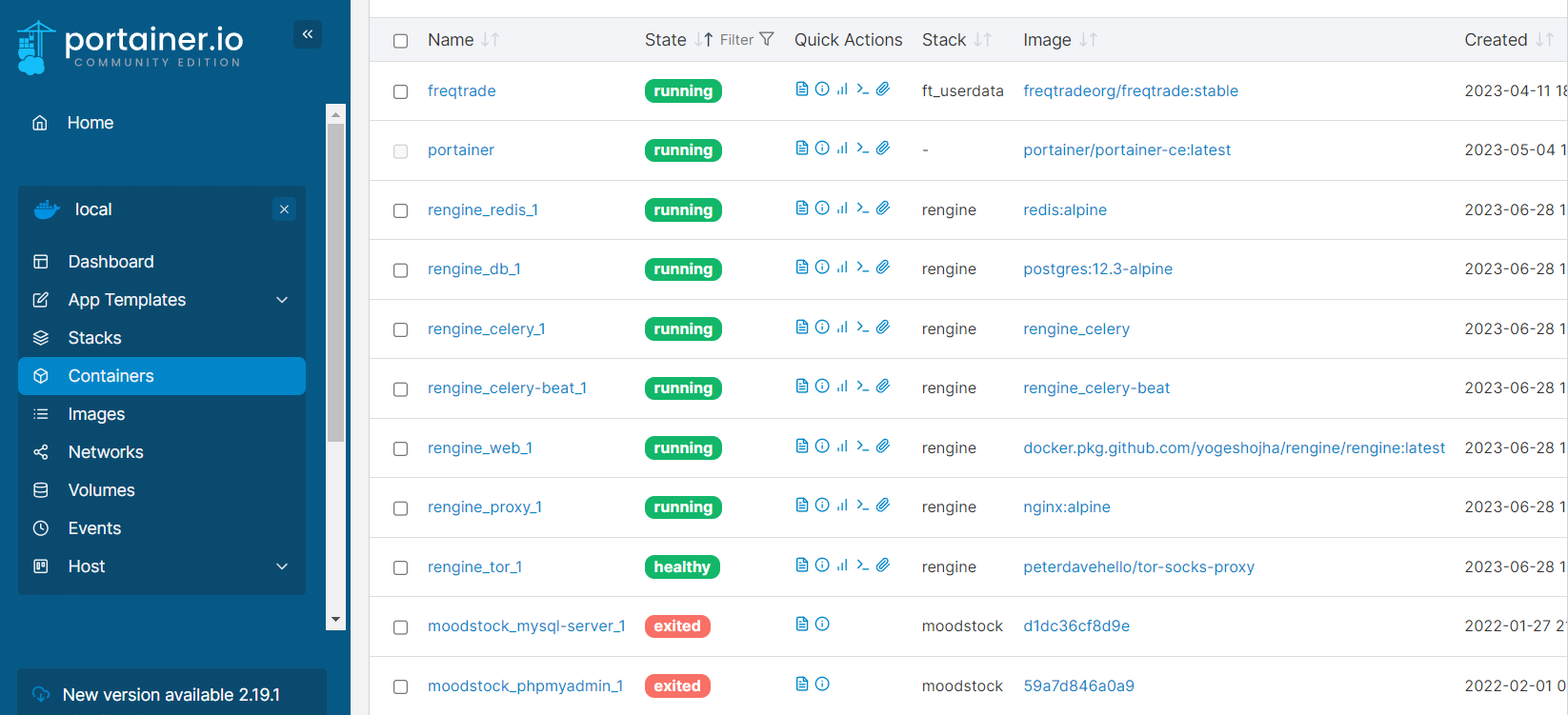 The Cloud - Render
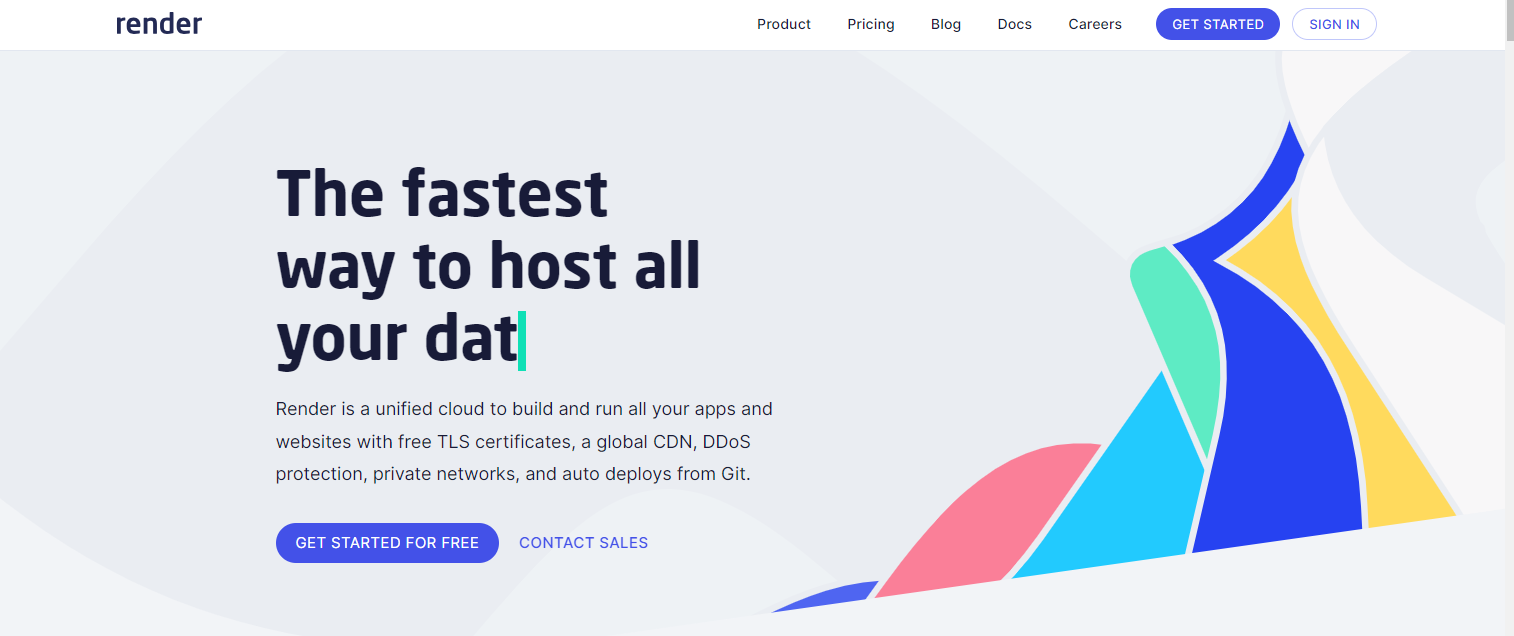 The Cloud – Database Hosting
Free tiers for cloud hosted DBs
Reduces setup and maintenance
Trust?
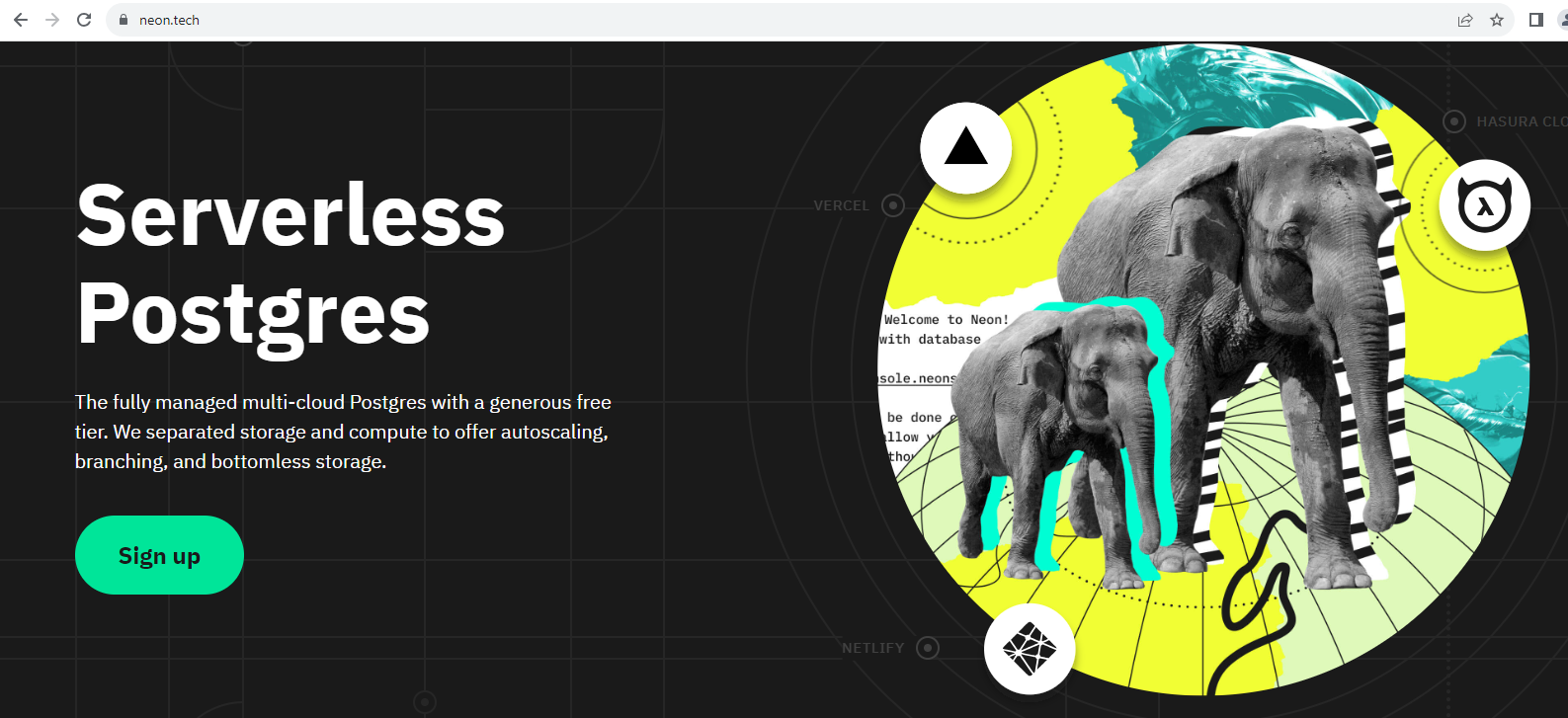 source: neon.tech
The Cloud – Grafana
Make beautiful charts
Build nice dashboards
Give your tools a “frontend”
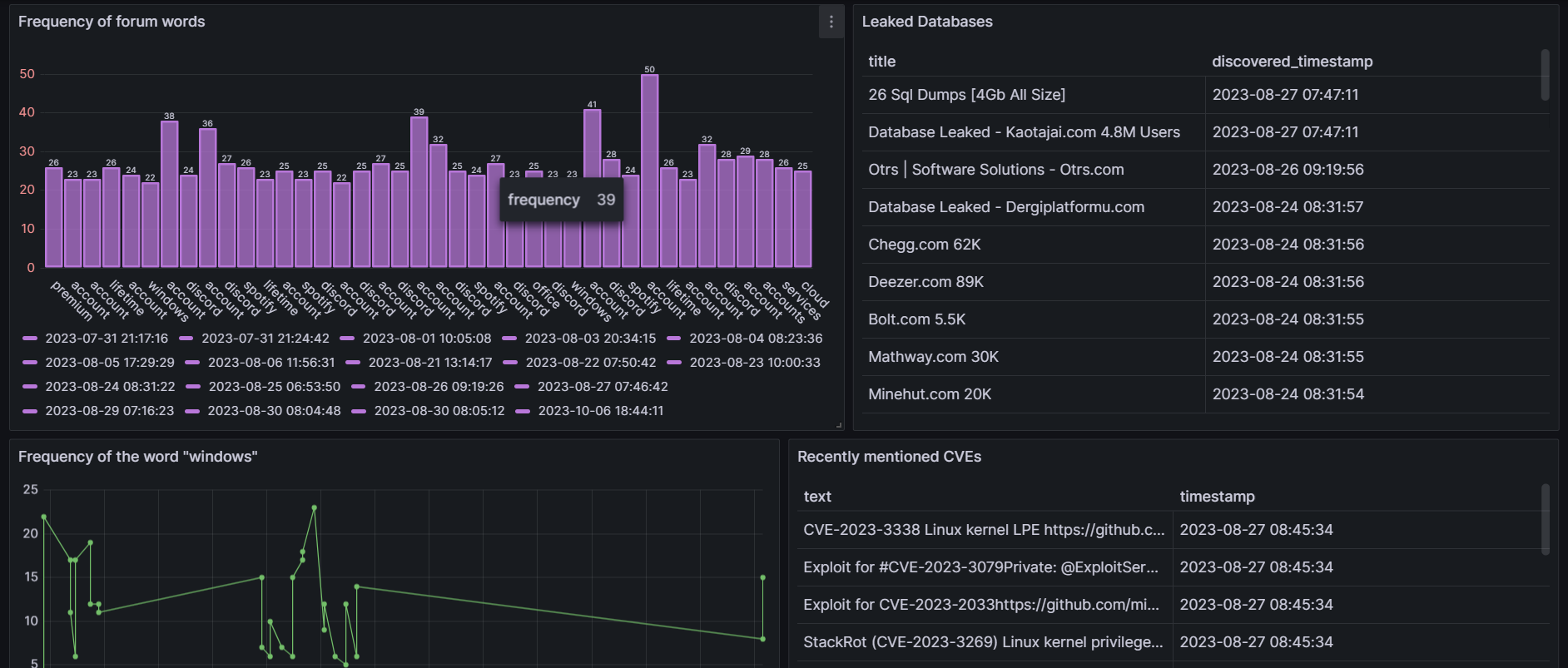 The Cloud -The Real Cloud
There is a cloud service for everything
Cost?
Scaling to the moon🚀
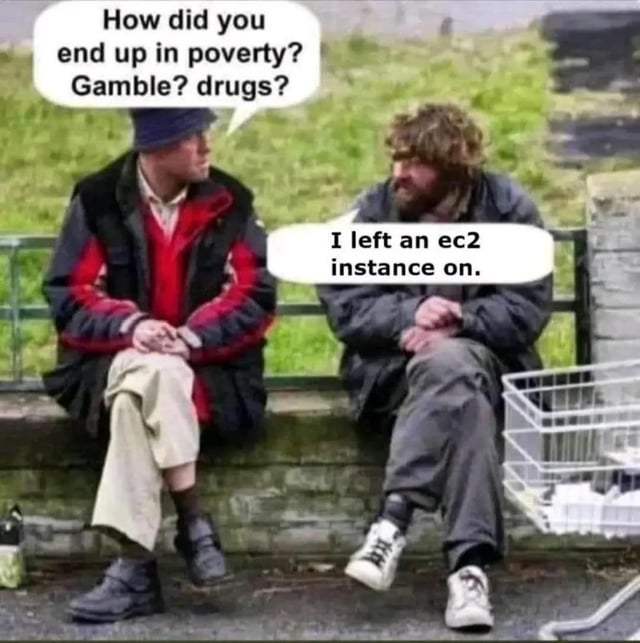 source: https://www.reddit.com/r/ProgrammerHumor/comments/xkadmh/150k_bill/
AI
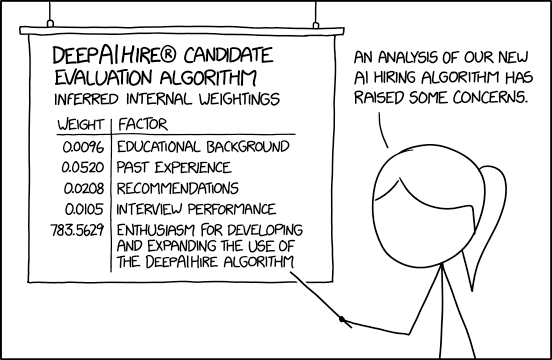 source: https://xkcd.com/2237/
AI
ChatGPT
Local AI models
Training with own data
AI - ChatGPT
Web scraping 
Coding
Architecture design
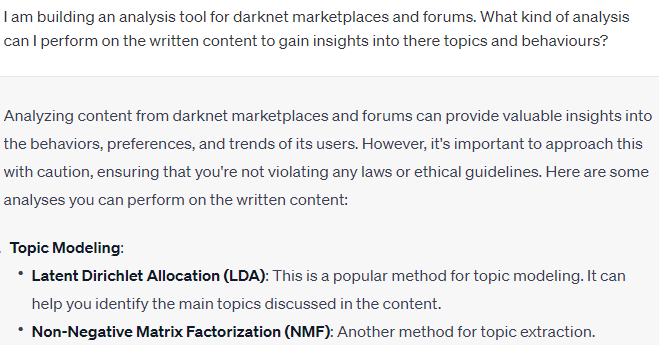 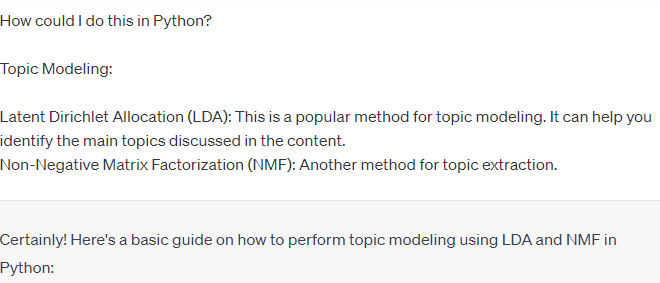 AI – Local Models
Privacy respecting (check settings)
Can be embedded in code without expensive API
Surprisingly, resource efficient
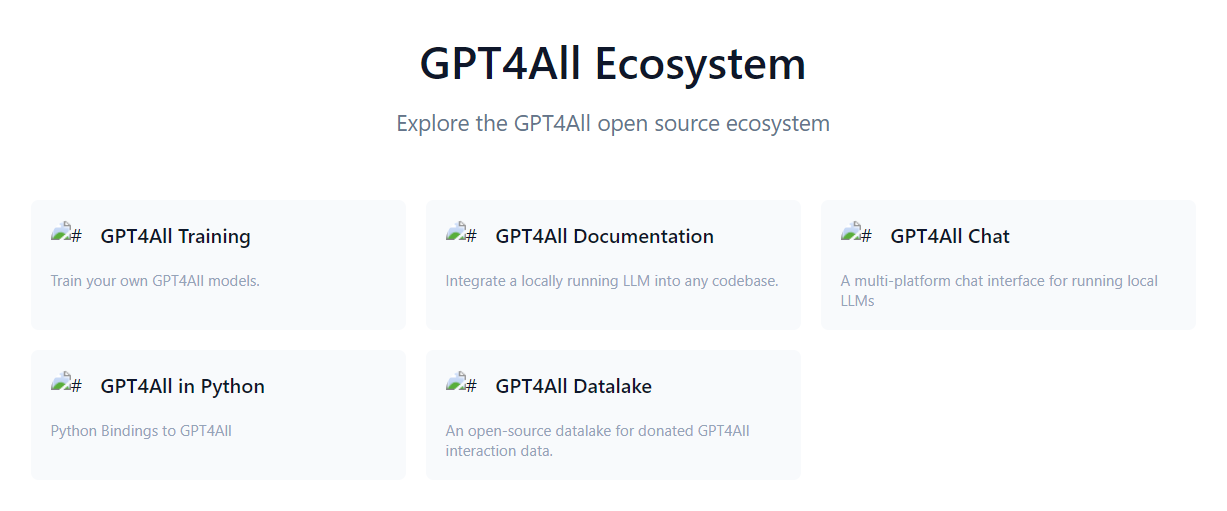 Source: https://gpt4all.io/index.html
AI – Training your own model
I am not an expert on it
Pretty interesting tho
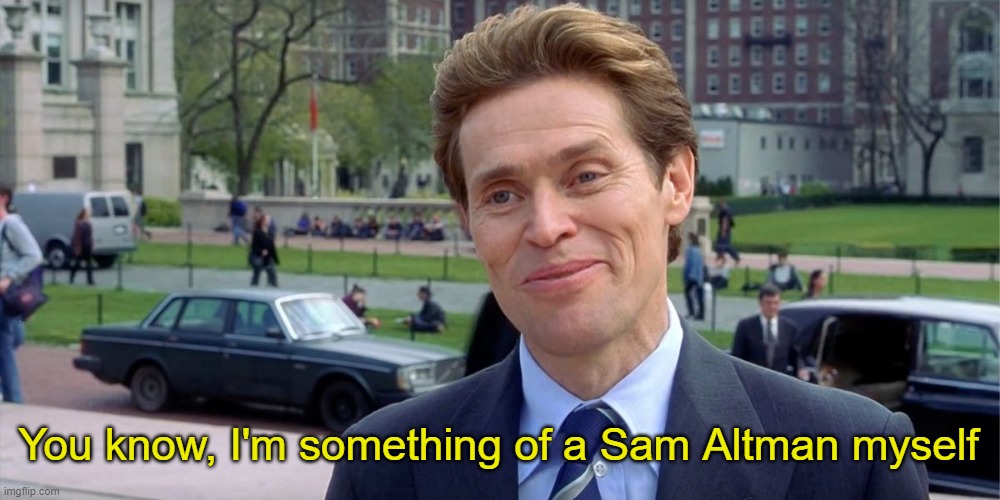 Source: https://gpt4all.io/index.html
Big Nonos
Storing keys 
Trust every pip and npm library
Trust all of ChatGPTs code
Forget about unsecured test systems
source: https://xkcd.com/2237/
Tying it all together - ideas
Discord and Telegram bot to control it
Crawler on Docker
Scanning tool on Docker
Scanning tool on Docker
Grafana Dashboard
Database in the Cloud
Considerations
What is your scope?
Is there a rate limit?
Active vs. Passive?
Should I release this?
Tying it all together
Can there be a one and only framework?
Please send me your work via email, X, pidgeon, etc…!
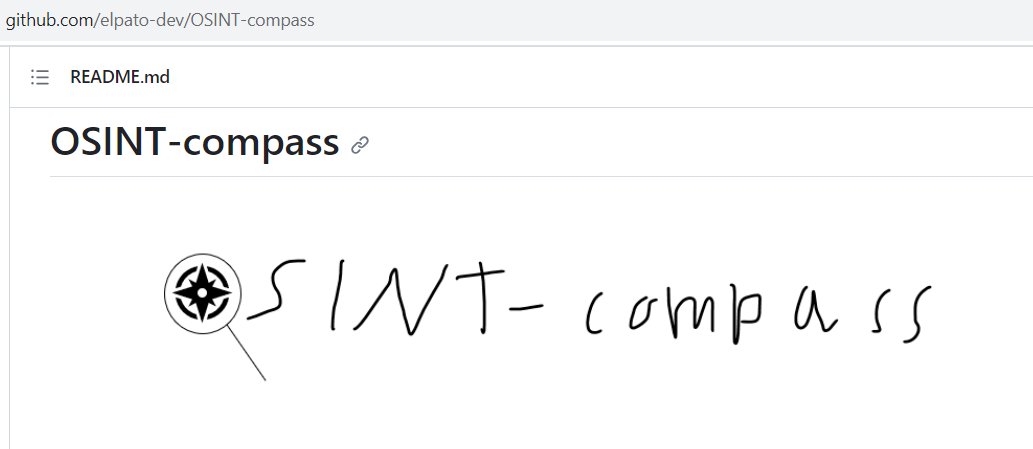 Tools Speed Dating
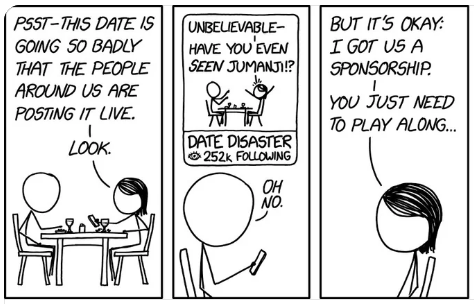 source: https://xkcd.com/2698
Tools Speed Dating -The Tools
Spiderfoot
ProjectDiscovery
Nuclei
Subfinder
Httpx
Notify
Automation frameworks
n8n
Apache Airflow
BabyAGI
langchain
All of TomNomNoms stuff
Maltego
Netlas.io
Search.0t.rocks
Awesome Selfhosted
Cipher387
Start.Me
Tools Speed Dating - Spiderfoot
source: https://github.com/smicallef/spiderfoot
Tools Speed Dating - ProjectDiscovery
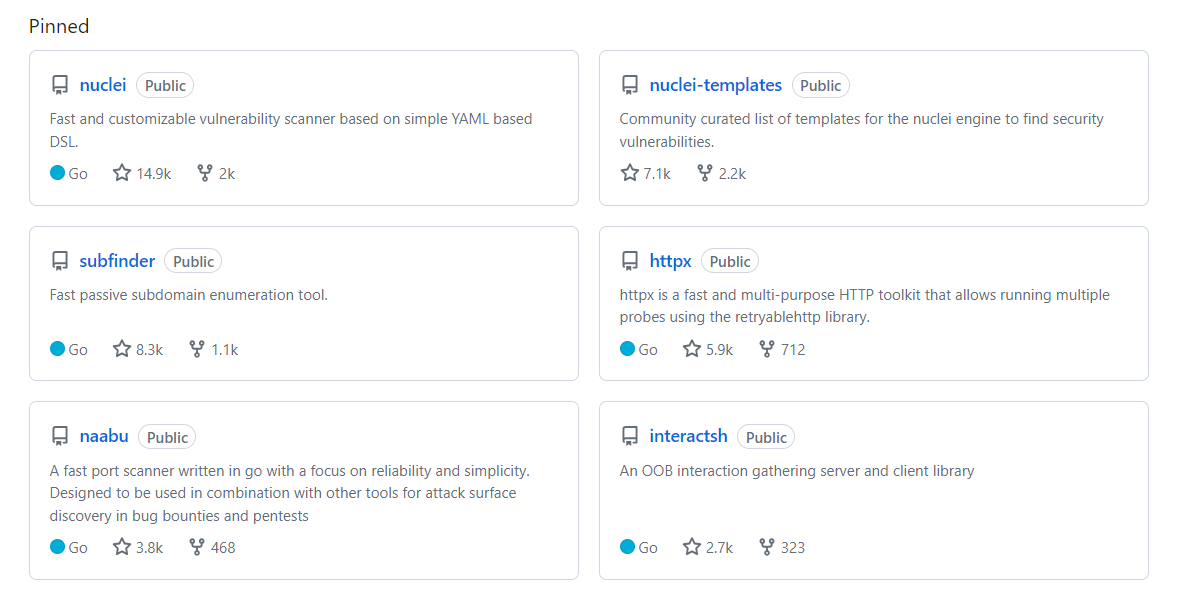 Source:https://github.com/projectdiscovery
Tools Speed Dating – n8n
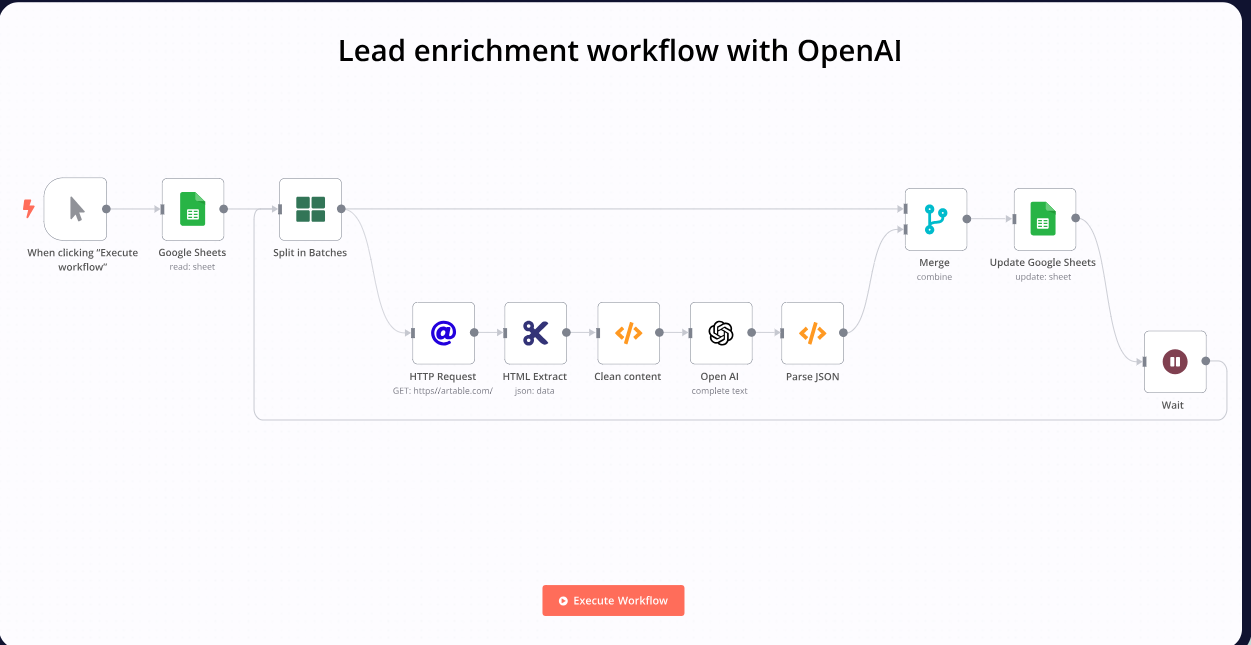 Source:https://n8n.io
Tools Speed Dating – Apache Airflow
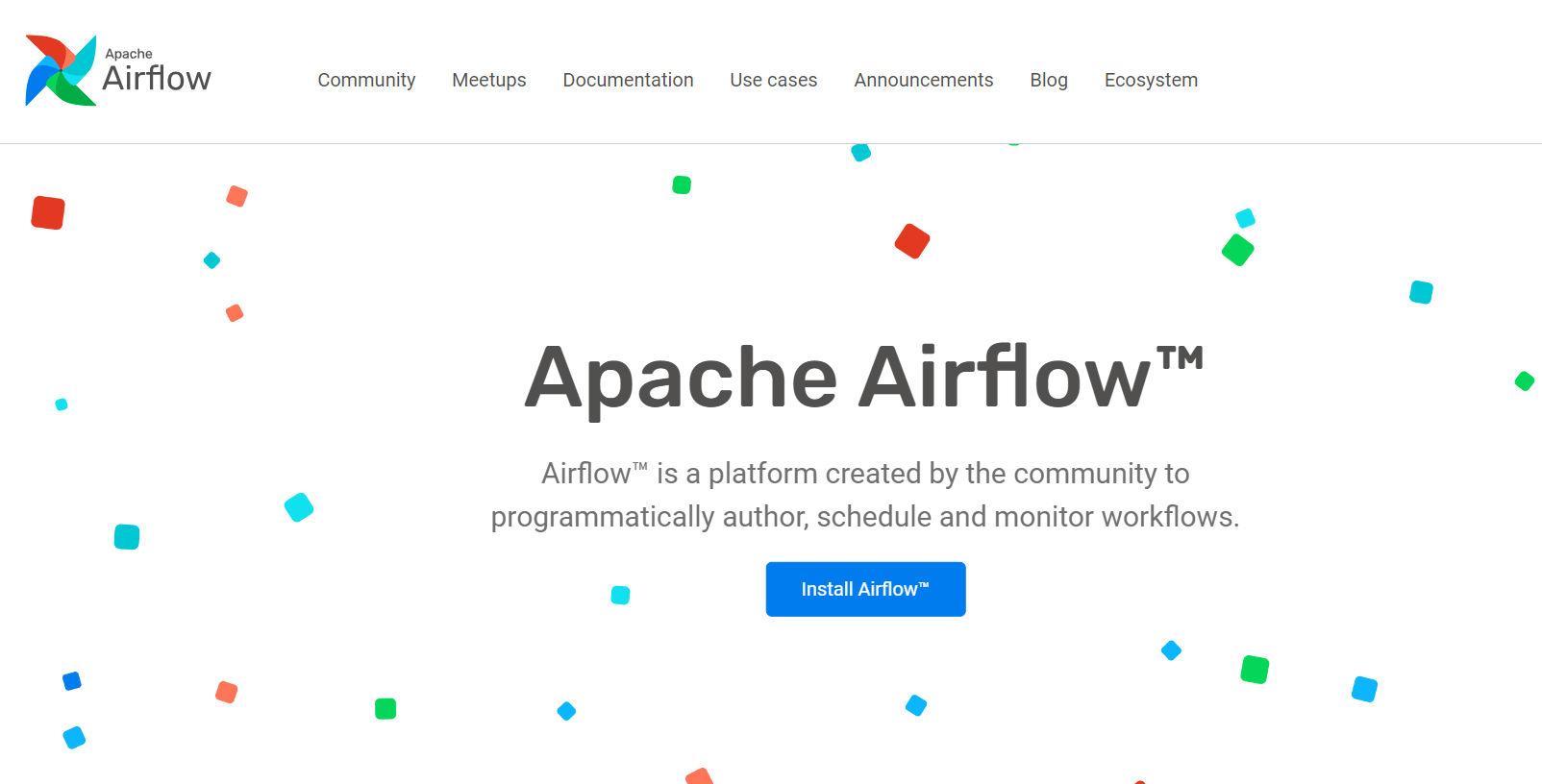 Source:https://airflow.apache.org/
Tools Speed Dating – BabyAGI
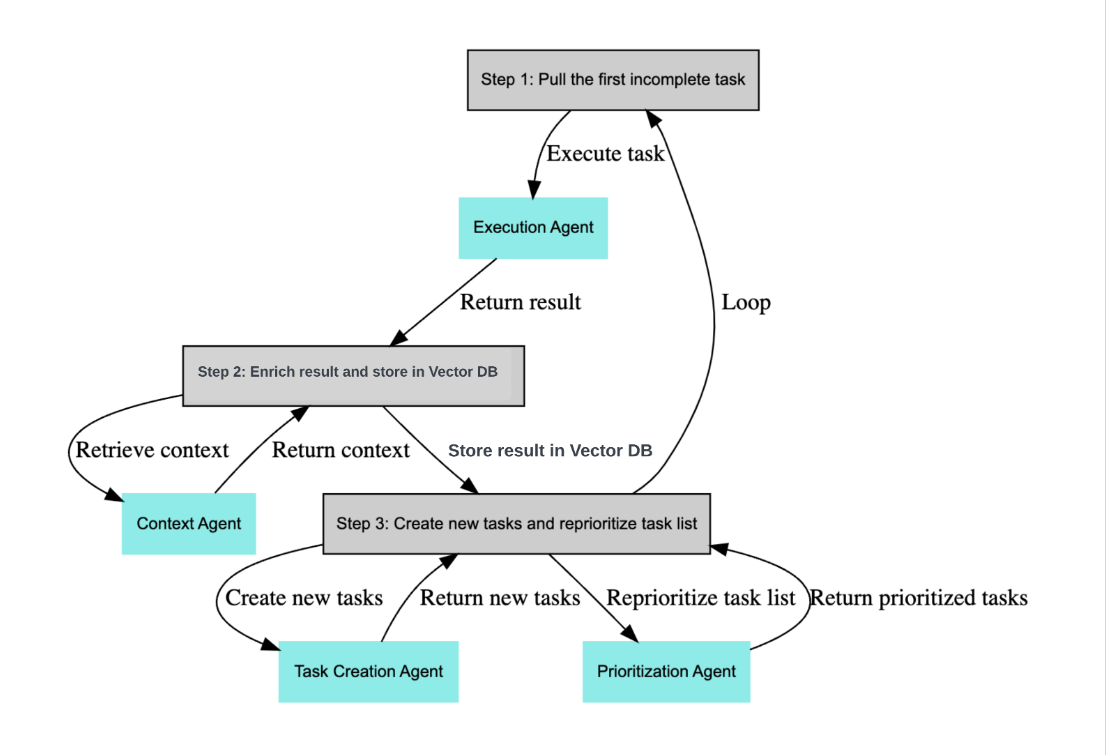 Source: https://github.com/yoheinakajima/babyagi
Tools Speed Dating – langchain
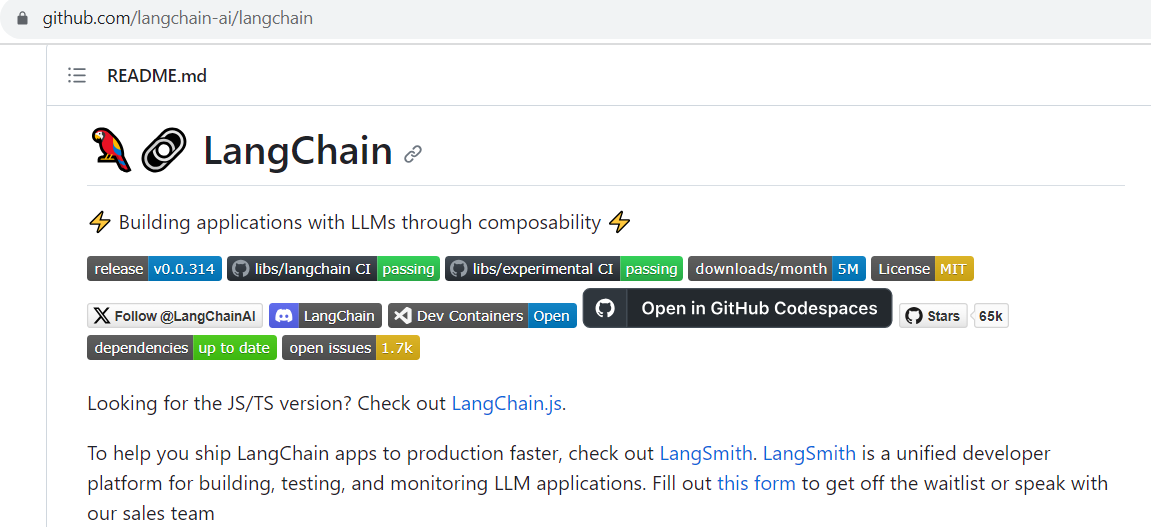 Source: https://github.com/langchain-ai/langchain
Tools Speed Dating – Maltego
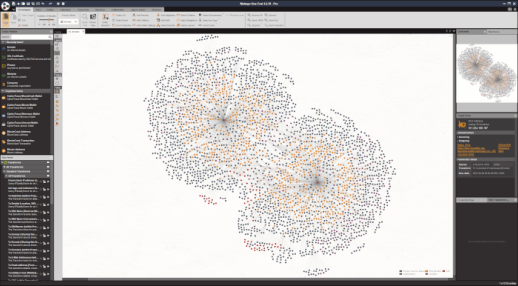 Source: https://www.maltego.com/img/maltego-desktop-client.png
Tools Speed Dating – Netlas.io
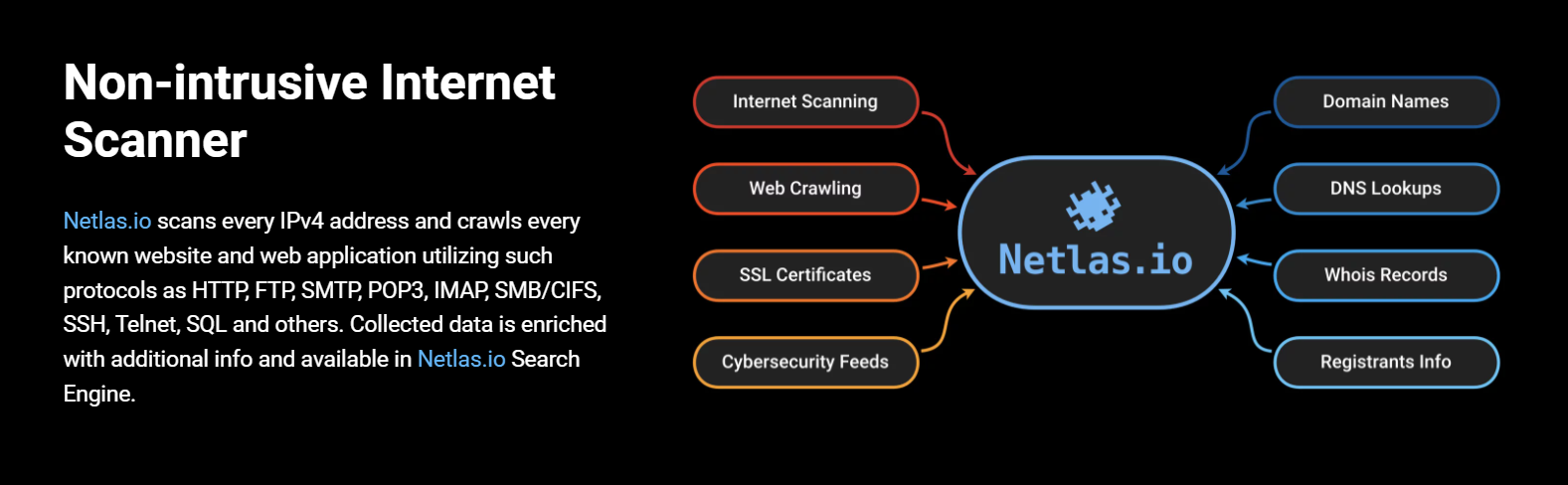 Source: https://netlas.io/
Tools Speed Dating – search.0t.rocks
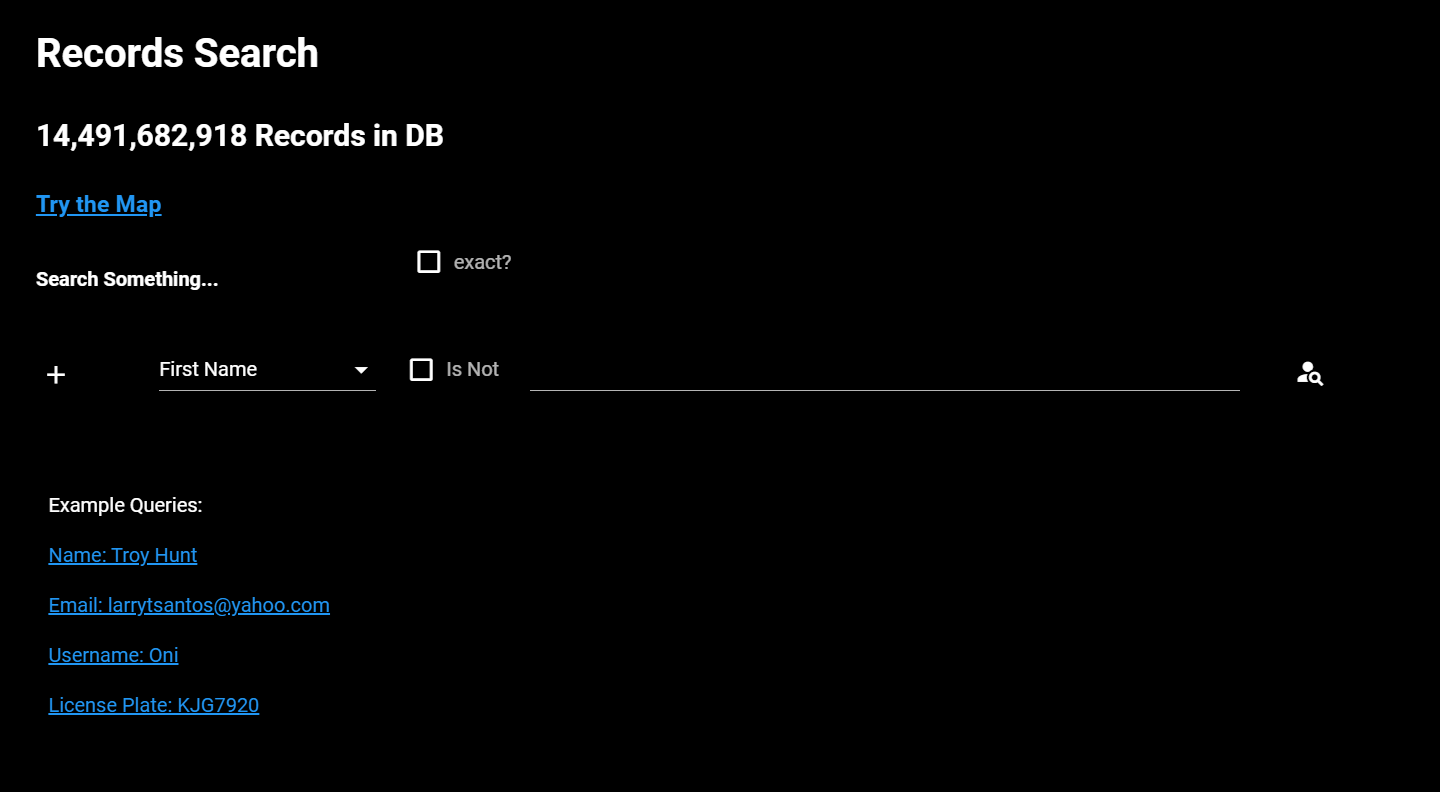 Source: https://search.0t.rocks/
Tools Speed Dating – start.me
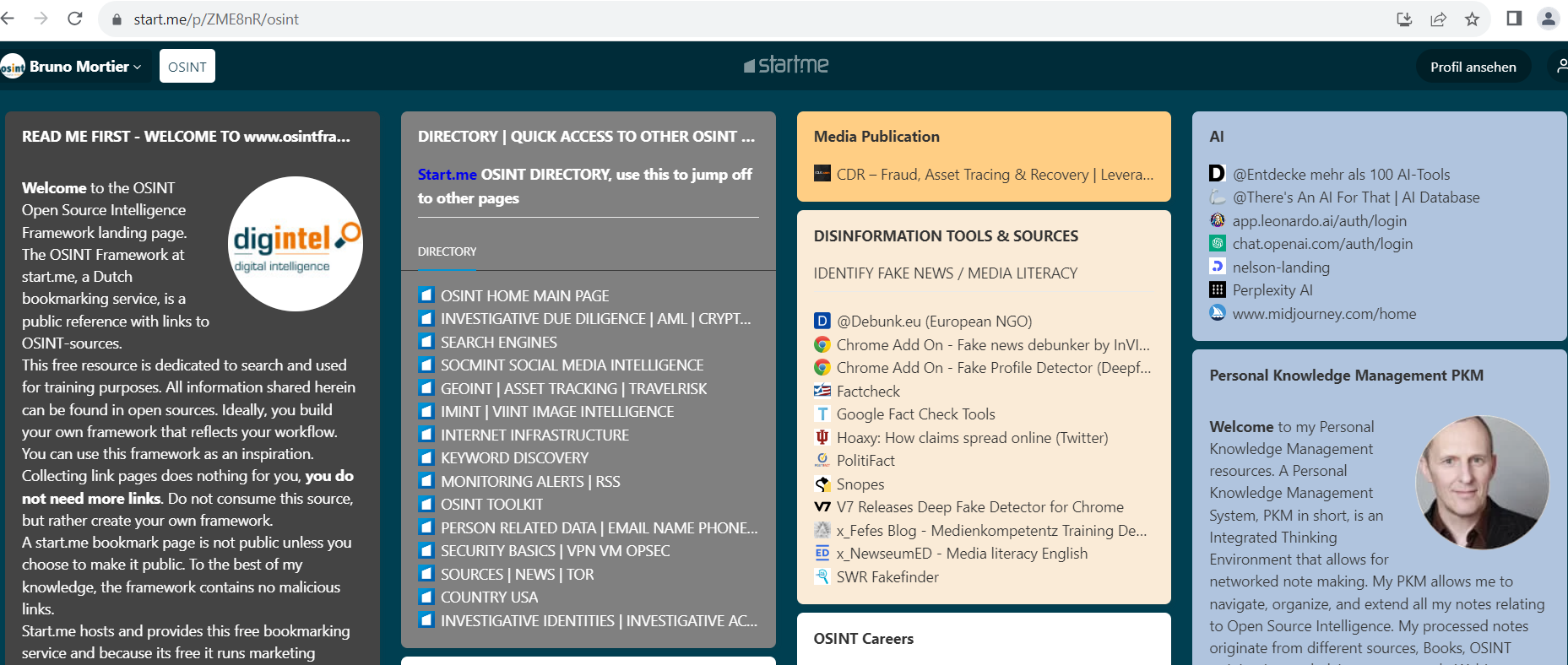 Source: https://start.me/
Tools Speed Dating – TomNomNom
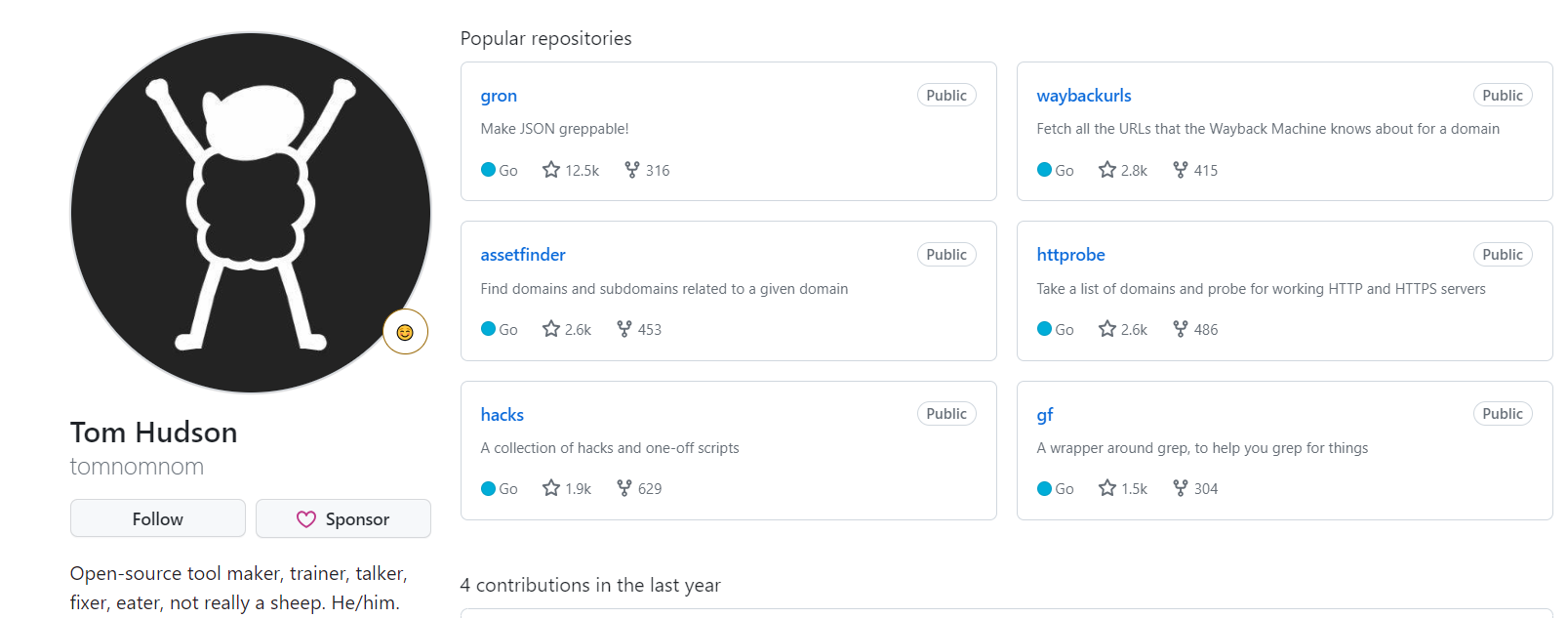 Source: https://github.com/tomnomnom
Tools Speed Dating – Cipher387
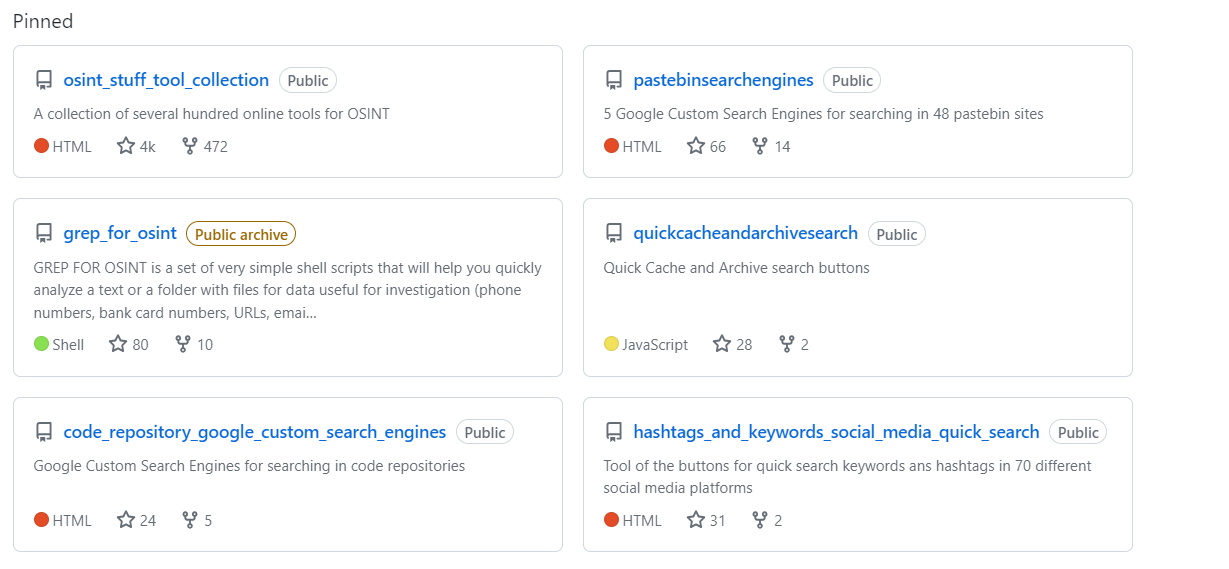 Source: https://github.com/cipher387
Tools Speed Dating – Awesome Selfhosted
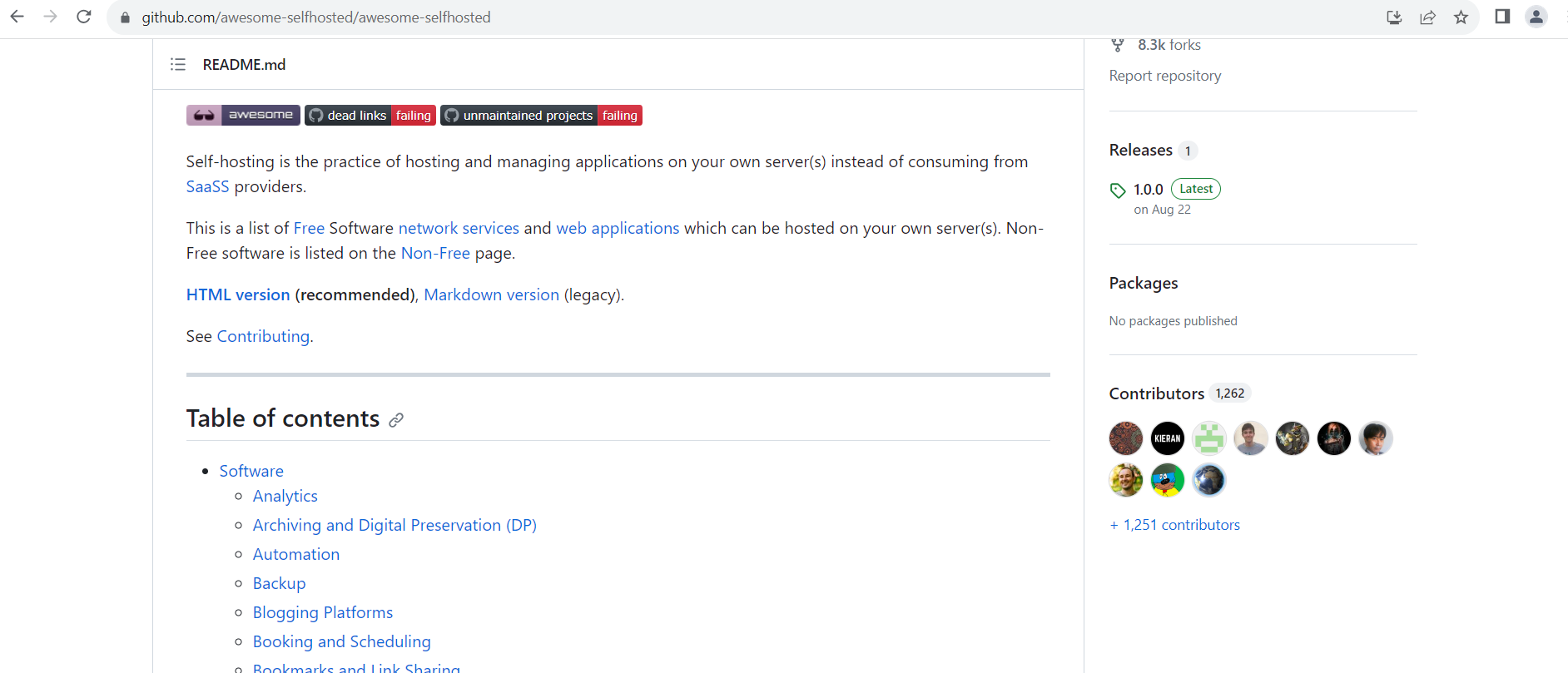 Source: https://github.com/awesome-selfhosted/awesome-selfhosted
This OSINT thing sounds cool?
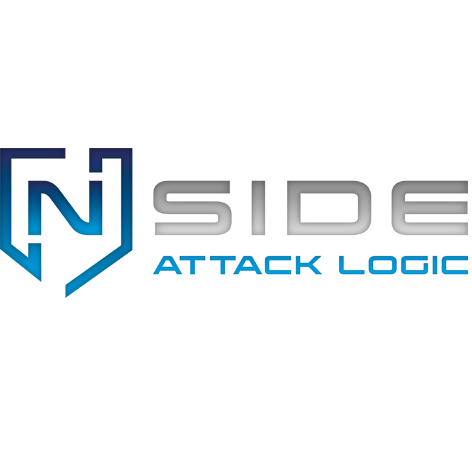 www.nsideattacklogic.de
info@nsideattacklogic.de
Agnes-Pockels-Bogen 1, 80992 München
+49 89 89 082 110
lockandstockphotos_golden-gate
Photo is open-sourced, and free for use without restrictions
http://lockandstockphotos.com/
http://lockandstockphotos.com/wp-content/uploads/2014/07/golden-gate.jpg
Photographed by: ajmontpetit.com
License: http://creativecommons.org/licenses/by-sa/4.0/legalcode